Cross border divisions in practice
Vanessa Knapp OBE
November 2019
What I will cover
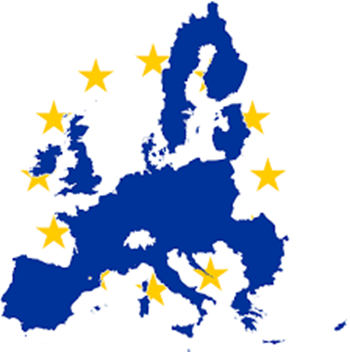 Background to the new provisions
The sorts of divisions covered
The documents needed
The process
Protections for members, creditors and employee participation
Background to the provisions on cross-border divisions
Provisions on  PLC divisions since 1982 within a member state
   - but not cross border divisions
Less than half of member states had provisions
Lack of harmonised framework makes it difficult + more expensive
Different protection of stakeholders
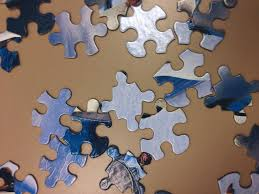 [Speaker Notes: Respondents to 2015 consultation confirmed that divisions offer way for companies to change organisational structure, adapt to changing market conditions + realise new opportunities]
Which divisions will be covered
Only a division to:
   - one or more newly-formed companies (partial) or
   - two or more newly-formed companies (full) or
   - division by separation
Transfer of all or part of company’s assets and liabilities
New companies issue shares/securities
   - to dividing company or its members
   - may use cash – limited to 10%?
At least 2 companies in different member states
Does the dividing company meet the requirements?
Excluded cases
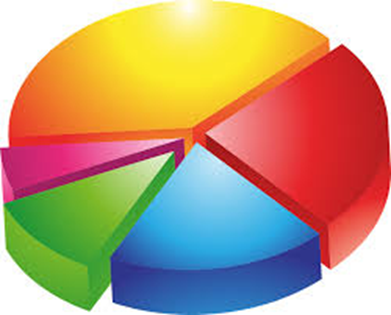 [Speaker Notes: Full division – existing company must be dissolved
Division by separation – co transfers part of assets and liabilities in exchange for issue to company being divided of securities/shares in newly formed cos  - can’t issue cash in this case

Dividing company
Is the company to be divided a limited liability company formed in a member state?
Does it have its registered office, central administration or principal place of business in the EU?

Excluded cases eg
Company is in liquidation + begun to distribute assets or is subj to resolution tolls, powers and mechanisms
MS option if co is subj to insolvency proceedings or preventative restructuring framework or other liquidation proceedings or crisis preventaion measures]
What documents are needed?
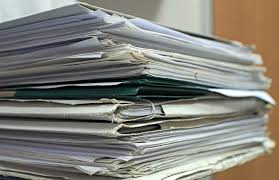 Draft terms of cross-border diversion
   - required contents
Constitution(s) in new member state
Management/administrative organ report:
   - to members and employees
   - one report with two sections or two reports
   - required contents
Independent expert report for members
Notice of general meeting to approve the division
Application to obtain a pre-division certificate
Application for division in the new member state(s)
[Speaker Notes: Draft terms of cross-border division – not needed if all members agree to waive
Management or administrative organ should draw up
Contents – include 
Info on dividing and receiving companies – legal form and name and location of RO = constitution of recipient cos
Ratio for exchange of shares/ securities
Proposed timetable
Safeguards offered to creditors
Offer of cash compensation to members
Repercussions on employment
Info on procedures to involve employees for participation in new co
If required by MS, declaration by management or admin organ that unaware of any reason why company should be unable to meet its liabilities when fall due after conversion
How assets + liabilities are to be divided – what kept by dividing co (if anything)

Report to members + employees 
Explaining + justifying the legal + economic aspects of the cross border division + implics for ees
Members – not if all members agree to waive MS option to exclude single member cos from this Article
Explain + justify share exchange ratio
Cash comp + method used to determine it
Implications for members
Rights + remedies for members who oppose
Ees – not required if no ees other than those who are part of admin or management body
Implics for eee relatinships
Mat changes to condits of emement or location of bus
Effect on subs
Goes to members and eee reps (or ees if no reps)
If get an opinion from eee reps in good time inform members + append to report

Independent expert report to members
Examine draft terms of cross border division – whether cash comp + share exchange ratio are adequate
Required contents
All members can agree to dispense w report
MS can decide not to require this for single member company]
Default rules for assets + liabilities
Unallocated assets + liabilities allocated to all recipient companies in proportion to the share of the net assets allocated to them under the draft terms
   - for partial divisions, to all recipient companies and the company
     being divided
Better for the terms to deal with this
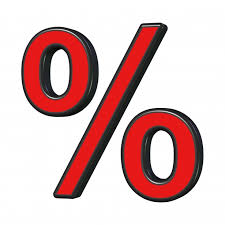 Process – before general meeting
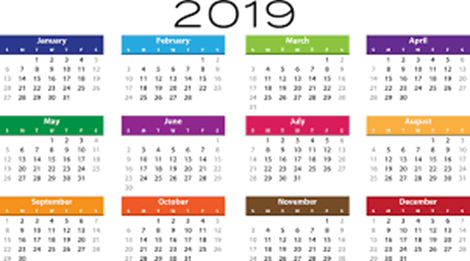 6 weeks before general meeting
   - dividing company makes available draft terms of cross border
     division, report(s) to members and to employees
   - independent expert appointed to examine terms and reports
   - declaration of solvency made if required
1 month before general meeting
   - draft terms + notice re submitting comments publicly available in 
     register
   - Member State option to require disclosure of independent expert report
     in register
[Speaker Notes: Disclosure
Notice to members, creditors + employees that they can submit comments on draft terms and report to company and competent authority
Company can disclose on its website instead – but there is still info that must appear in the register]
Process – general meeting
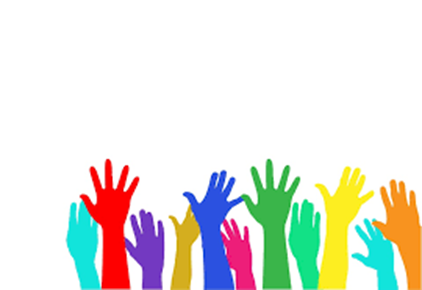 Disclosure of draft terms + 3 months
    - last date for creditors to apply for safeguards
General meeting – 5 working days
   - last day for receiving comments on documents
Before general meeting – reasoned response given to employees
General meeting to decide on division
   - at least 2/3rds but not more than 90% of the votes represented
   - inform the competent authorities about the resolution, submit approved
     terms
[Speaker Notes: Last date for creditors to apply for safeguards
3 months after public disc of draft terms
Will cos wait until after date has passed to  hold their GM?

Meeting approval – must not be higher than for approving a cross-border merger
MS option that if something leads to member having an increase in its economic obligations to co or 3rd party, must be approved by member concerned if they can’t exercise their rights to cash comp]
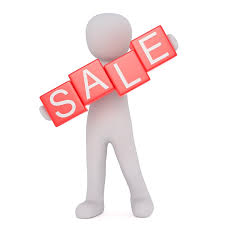 Process – after general meeting
General meeting + 1 month
    - last date for members to declare wish to dispose of shares
Receipt of information about general meeting + 3 months
   - competent authority decides whether to:
     -  issue pre-division certificate or 
     - give company chance to complete requirements in further period
       or
     - carry out in depth assessment (must be completed within further 3
       months, extendable if applicant notified)
   - pre-division certificate sent to other competent authorities
Process – effective date and after
Decision by competent authorities of recipient companies on legality 
Cross-border division takes effect
   - register notifies other registers
   - all registers updated
Division takes effect + 2 months
   - last time for company to pay cash compensation 
     to members
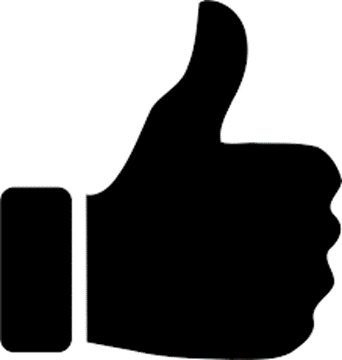 [Speaker Notes: Date takes effect – decided by law of MS of co being divided]
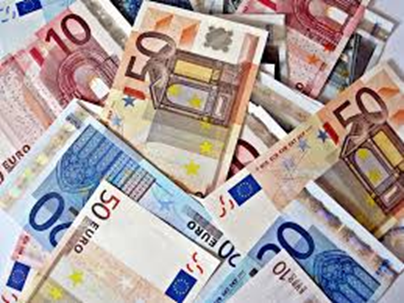 Member protection
Right to dispose of shareholding for adequate cash compensation
   if voted against the draft terms + would receive shares in a company  in another 
   member state
   - member state option to extend right to other members eg non-voting
   - disposal to company, other members or, with company consent, third party
Company makes offer in draft terms
Last date to accept 1 month after general meeting
Can accept but demand recalculation before court or competent authority
   - member state sets time limit for claim
Can also challenge share exchange ratio 
   - member state sets time limit
   - if successful, pays cash or member state option to provide additional shares
[Speaker Notes: Apply in member state of co being divided
Ms option that decision is valid for all members who decided to dispose of shares
Exclusive competence is in juris of MS of co being divided

Claim for extra cash comp re share ratio does not prevent registration of division]
Creditor protection
Member state  must provide adequate system of protection of creditor interests
Member state option to require a solvency statement
Creditors may apply for adequate safeguards within 3 months of disclosure if dissatisfied with those offered in draft terms
   - must show satisfaction of claims is at stake + they have not got 
     adequate safeguards
   - if creditor does not obtain satisfaction from recipient company, 
     other companies are jointly and severally liable
   - limited to value of net assets allocated at division date
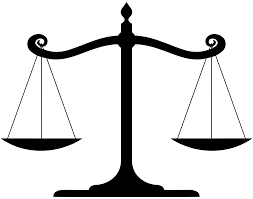 [Speaker Notes: Creditors whose claims antedate disclosure of draft terms which have not fallen due at that time

Solvency decl - Declaration by management that, on basis of info available and after making rble enquiries, unaware of any reason why recipient co ( and for partial dividing co) unable to meet liabilities allocated to them when fall due
Disclosed with draft terms]
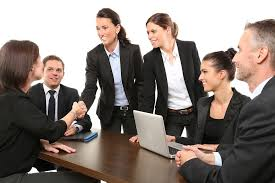 Employee participation
Each recipient company subject to rules in force in own member state
   - not if don’t provide same level of participation as dividing company or
   - number of employees exceeds 4/5ths of threshold for employee 
     participation right
Dividing company must negotiate to determine participation level
   - special negotiating body can decide to rely on rules in recipient company
     states or negotiate a bespoke agreement
   - if no agreement in 6 months, standard rules of employee participation apply
Recipient companies must maintain rights for 4 years
Inform employees of outcome of negotiations without undue delay
[Speaker Notes: Information and consultation rights must be respected, reasoned response given to ees before GM
Maintain rights – even if subsequent operations like mergers, divisions or conversion.]
Review of the provisions
Commission must evaluate and report on the Directive within 4 years
Member States must provide data on the number of divisions, duration and related costs, refusal cases + negotiations on employee participation rights
Report on feasibility of rules for other cross-border divisions
Keep a note of problems, cases where you want more provisions
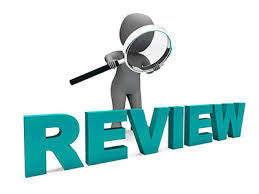